9 - 3
خطة حل المسألة
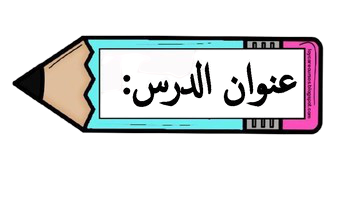 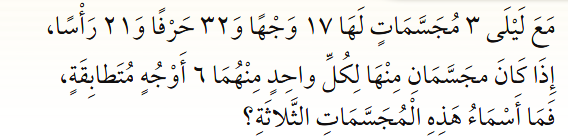 فكرة الدرس

أحل مسألة مستعملا خطة حل مسألة أبسط.
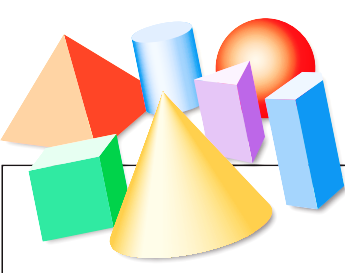 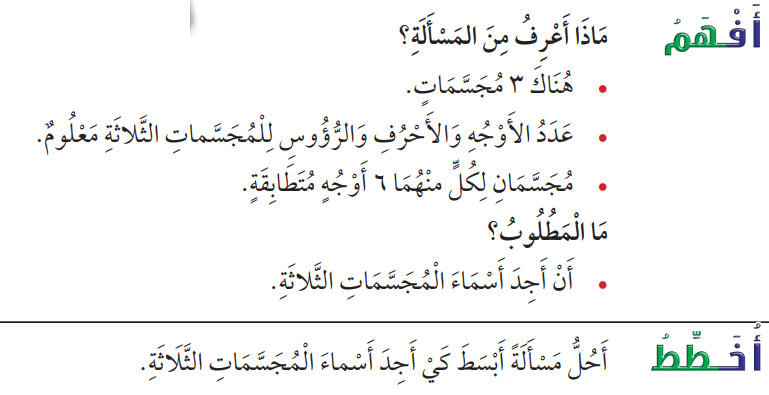 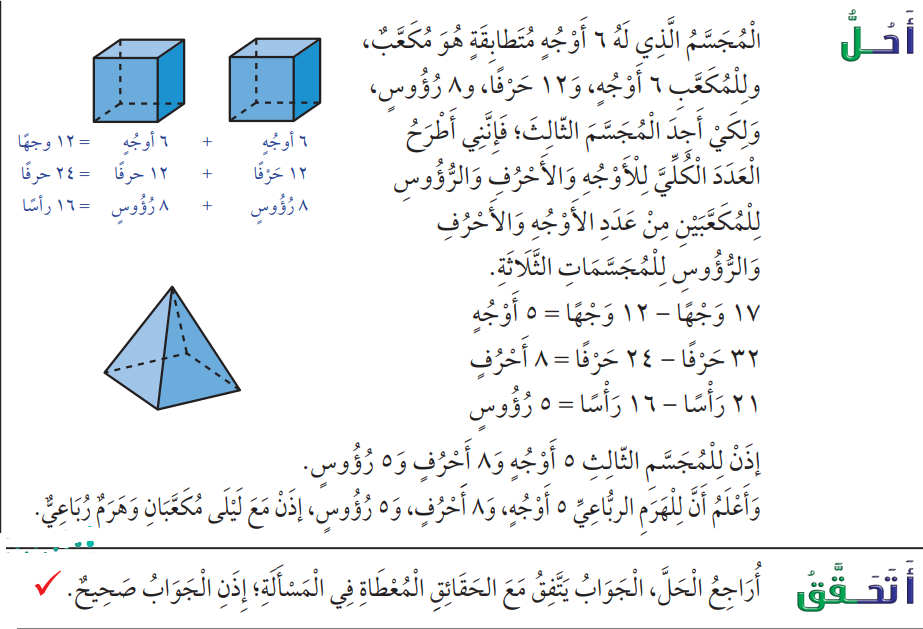 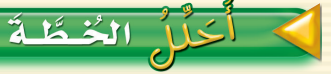 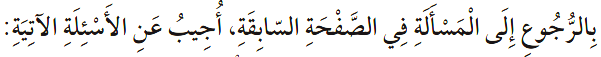 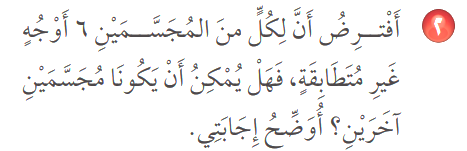 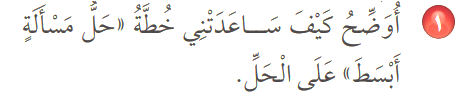 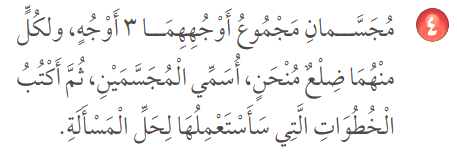 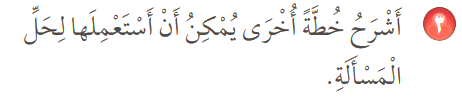 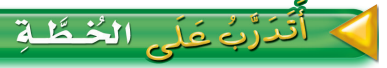 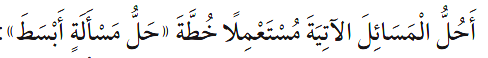 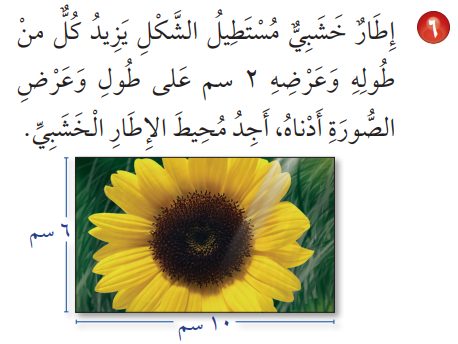 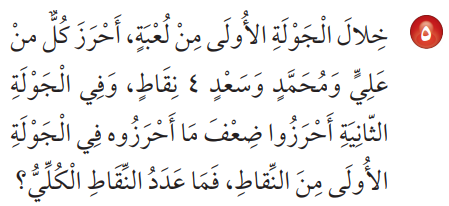 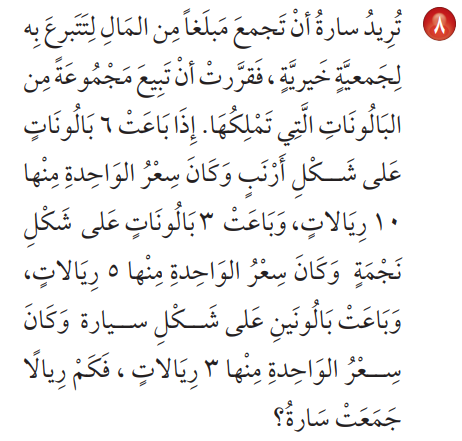 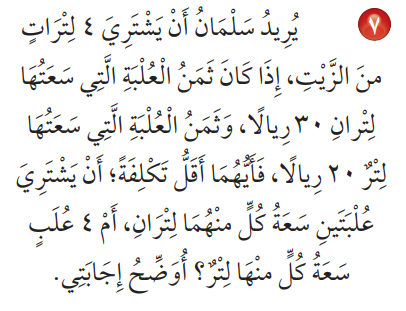 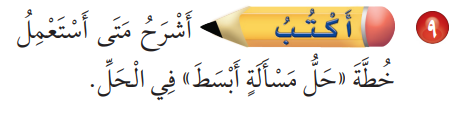